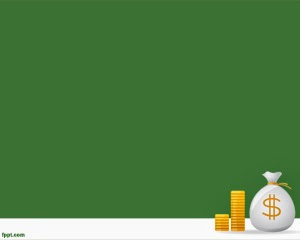 Практикум по финансовой грамотностиНачальные классыТЕМА : Рассмотрим деньги поближе. Защита от подделок.
Цели: Научить обучающихся отличать настоящие деньги от подделок..
Задачи: Познакомиться с видами денежных единиц;
              Провести эксперимент  по определению степени защиты денег.
Методы исследования: эксперимент;
                                           наблюдение 
Формы работы: фронтальная, групповая, исследовательская
Используемое оборудование: компьютер, интерактивная доска, монеты разного достоинства, увеличительное стекло (лупа), ультрафиолетовая лампа, ювелирные весы, предметы для дидактической игры "Обмен".
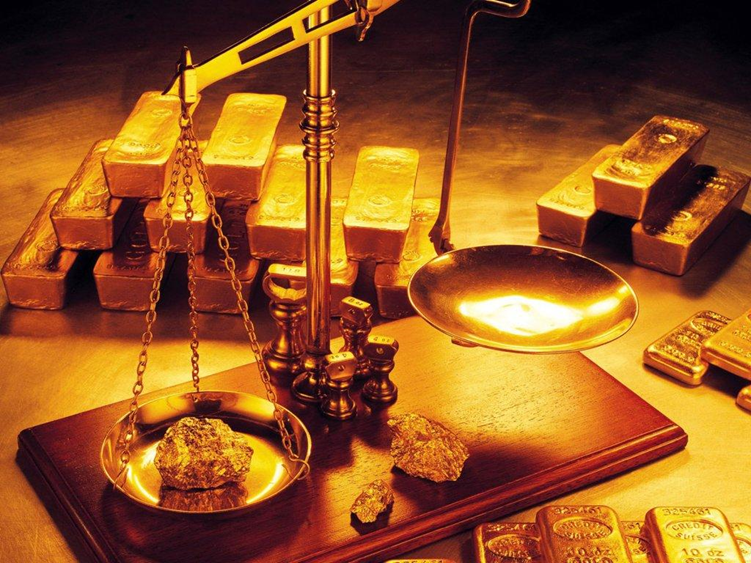 Металлы из которых делали первые монеты   .Золото    .Серебро   .Медь
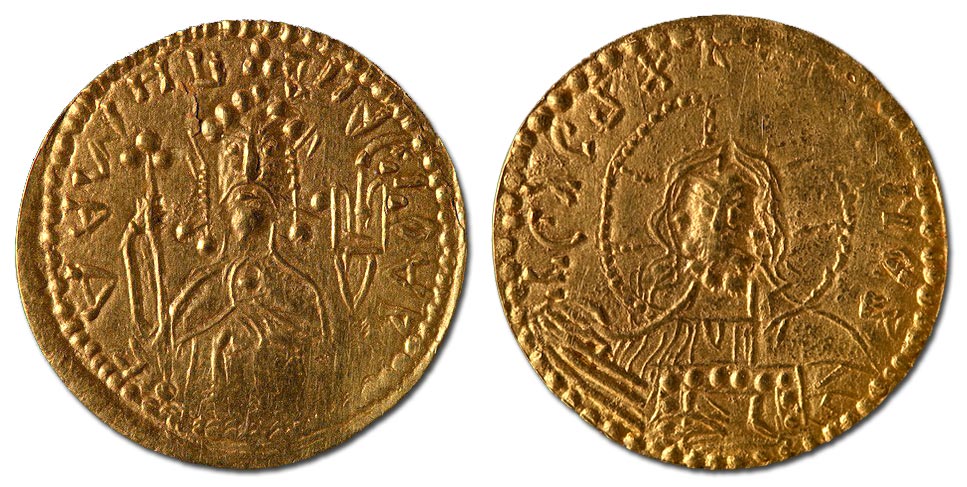 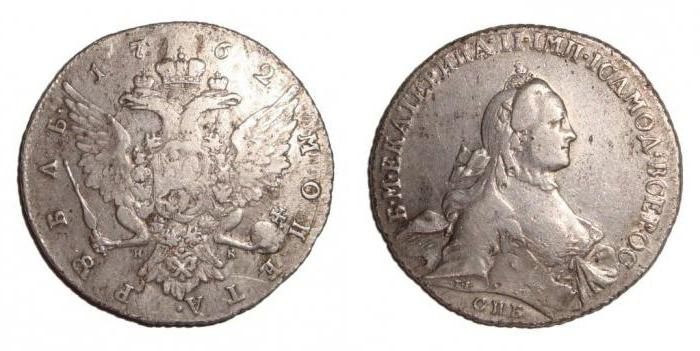 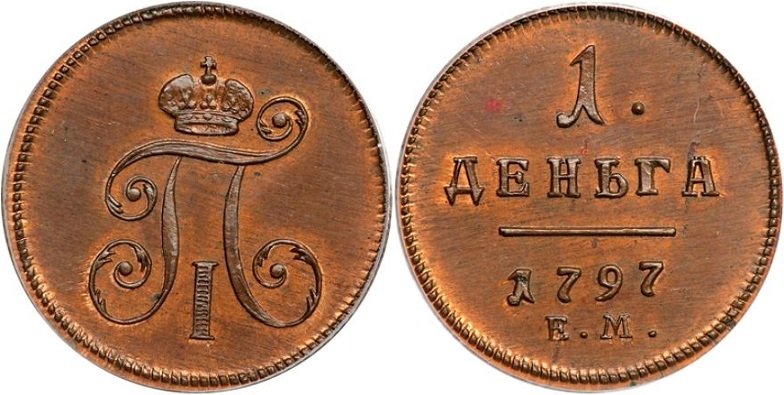 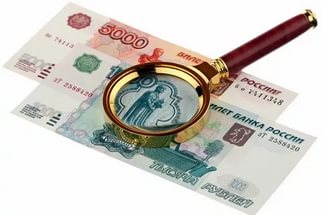 Практическая работа в группах          ЭКСПЕРИМЕНТ
Опыт 1:: При рассмотрении купюры с помощью увеличительной лупы на защитной нити можно увидеть микротекст. Это наиболее трудно подделываемый элемент защиты денег.

 Опыт 2:При сравнении настоящей и фальшивой купюры – видно, что поддельная купюра имеет голубоватое свечение и не имеет защитных элементов. 
Опыт 1: При свете ультрафиолетовой  лампы видно, что на настоящих купюрах светятся отдельные элементы орнамента и центрального изображения. А еще на купюрах видны светящиеся  красные и светло зеленые волокна.
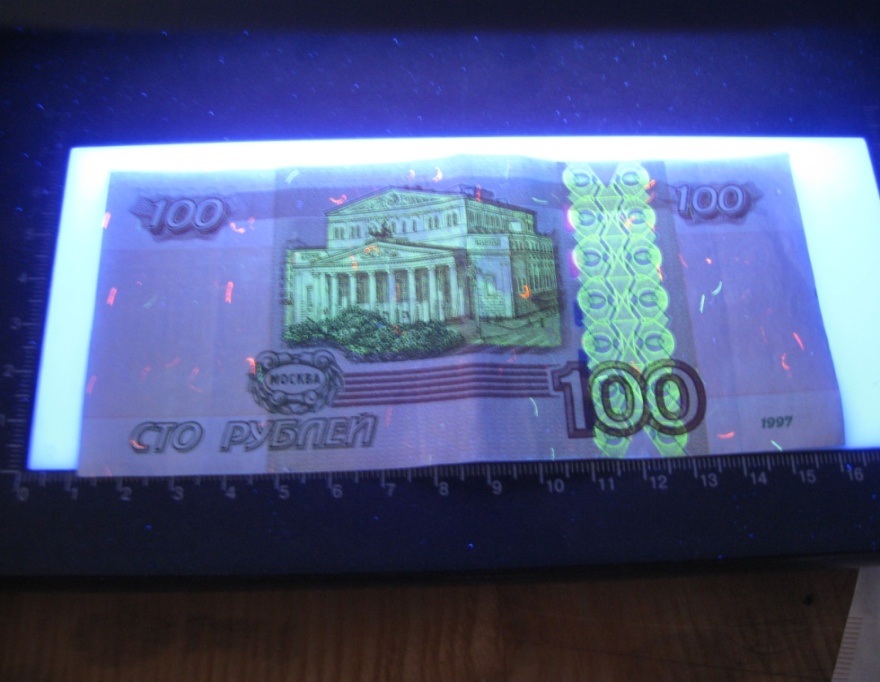 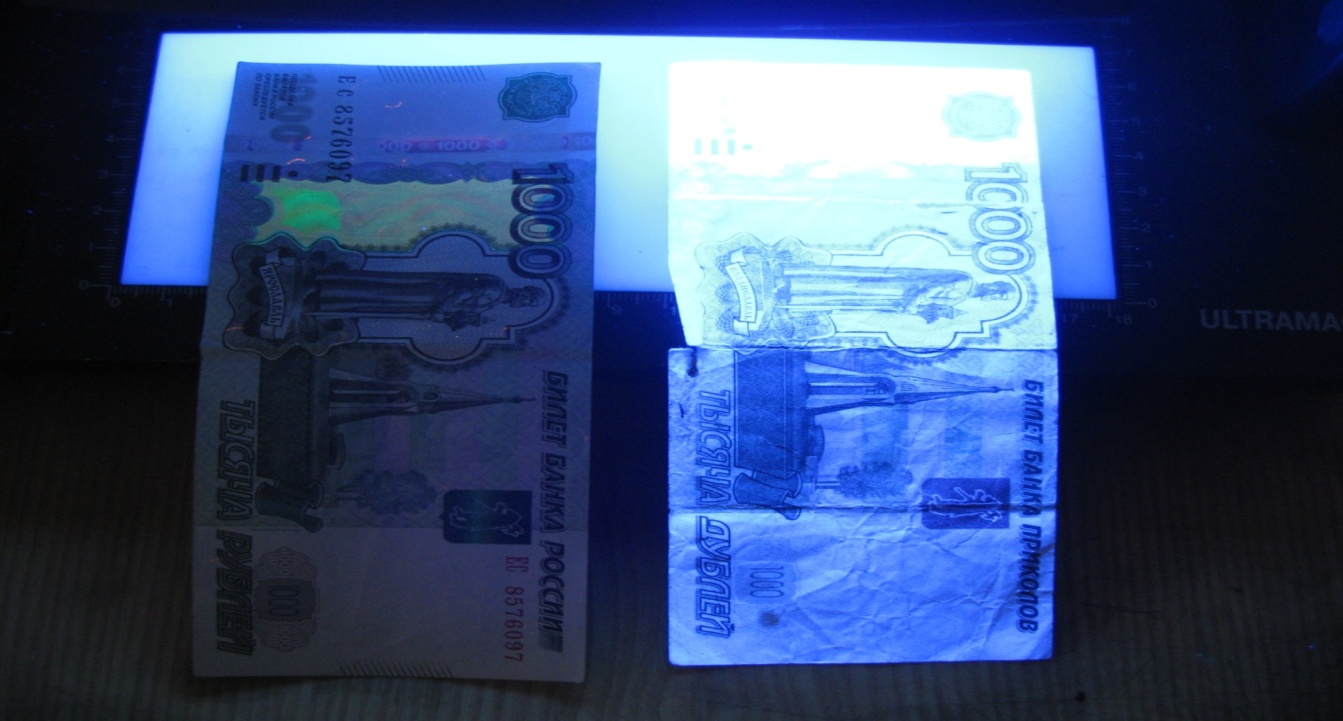 Опыт 5: Вес монет Банка России (рублей), находящихся в налично-денежном обращении:
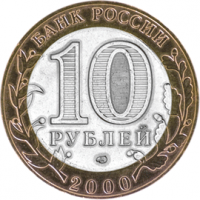 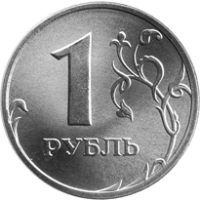 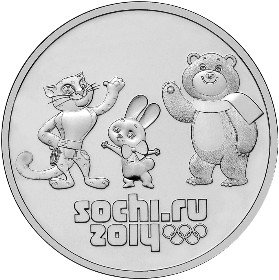 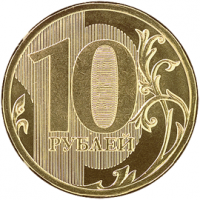 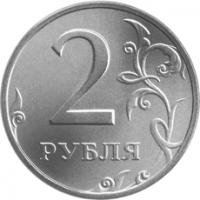 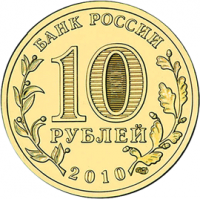 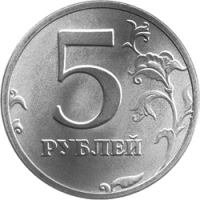 «ОРЁЛ» И «РЕШКА»1. Легенда- совокупность всех надписей, значков, сокращений и отдельных букв, которые находятся на монете;2. Аверс – лицевая сторона монет;3. Реверс – обратная сторона монет;4. Гурт - ребро монет (для распознания подлинности монет).
Алгоритм выбора наличных денежных средств при покупке товаров:
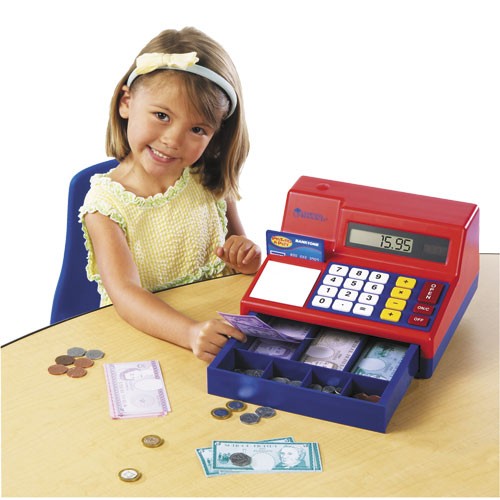 Шаг 1. Выбери магазин, в котором представлены товары, устраивающие тебя по качеству и цене.
Шаг 2. Выбери товары и посчитай общую сумму денежных средств. Если сумма крупная, то следует рассчитываться банкнотами, а если покупка небольшая, то можно использовать металлические деньги.
Шаг 3. Подойди к кассиру и оплати товары.
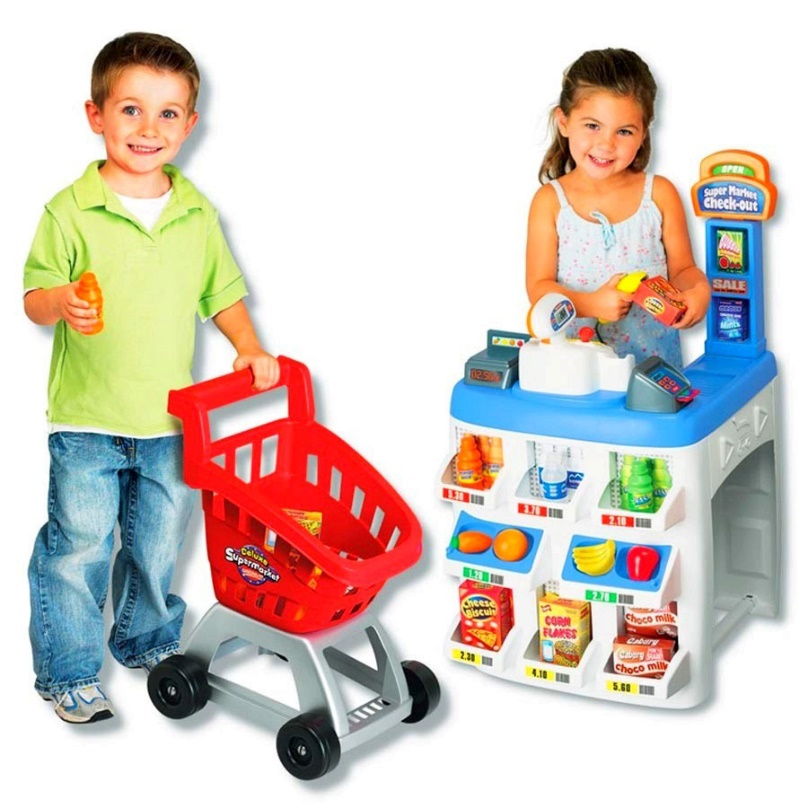 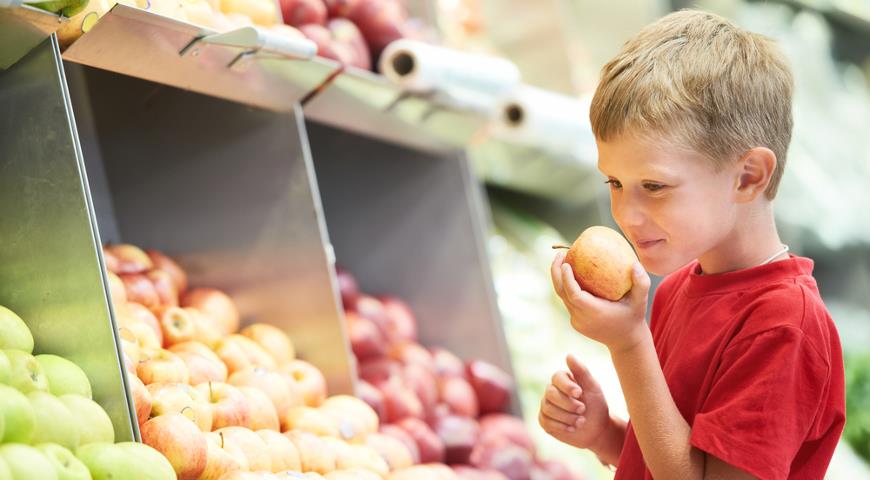 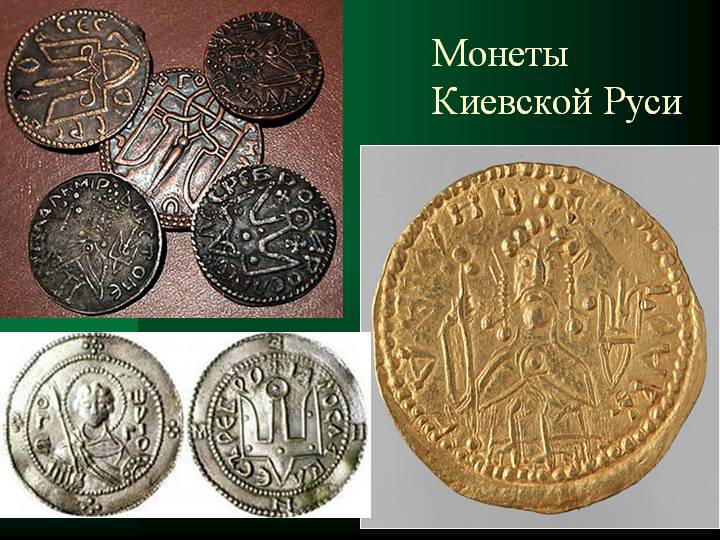 Обмен
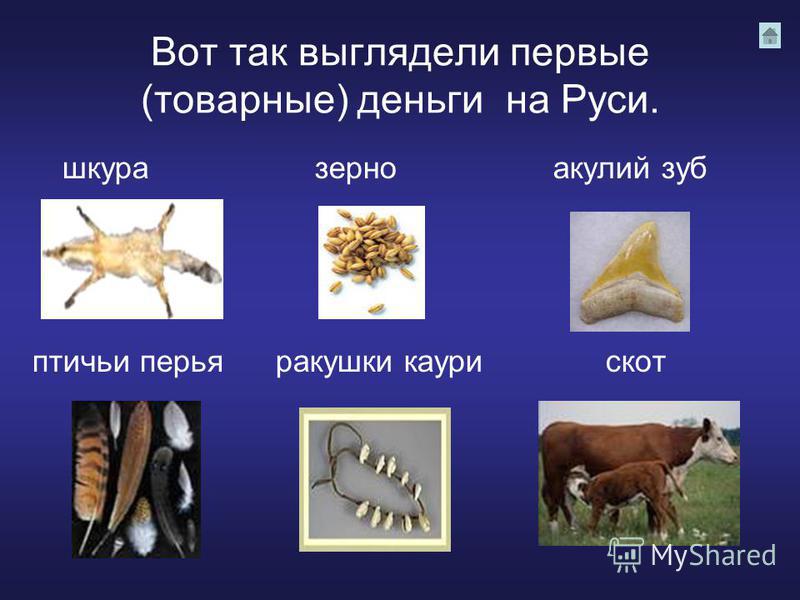 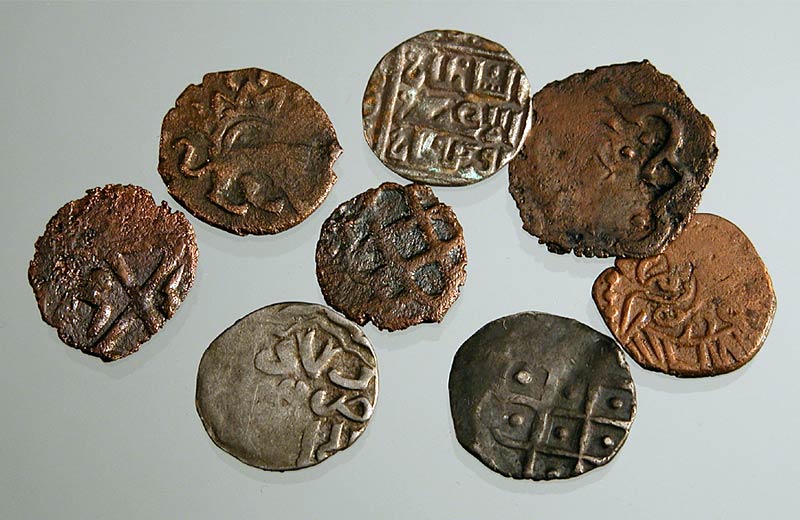 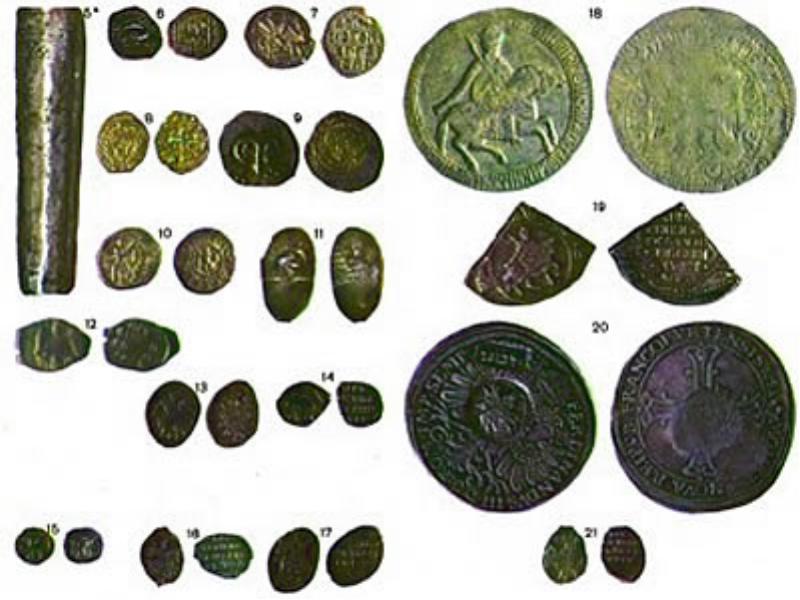 Бартер- это прямой обмен одних товаров на другие, а купля-продажа– такой обмен, в котором участвуют деньги.
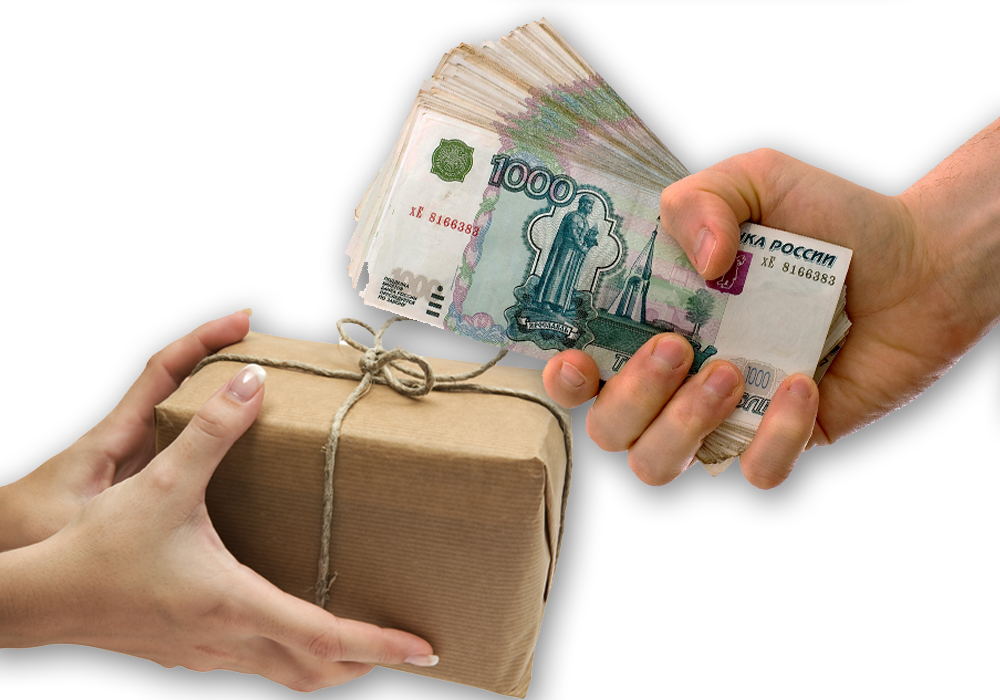 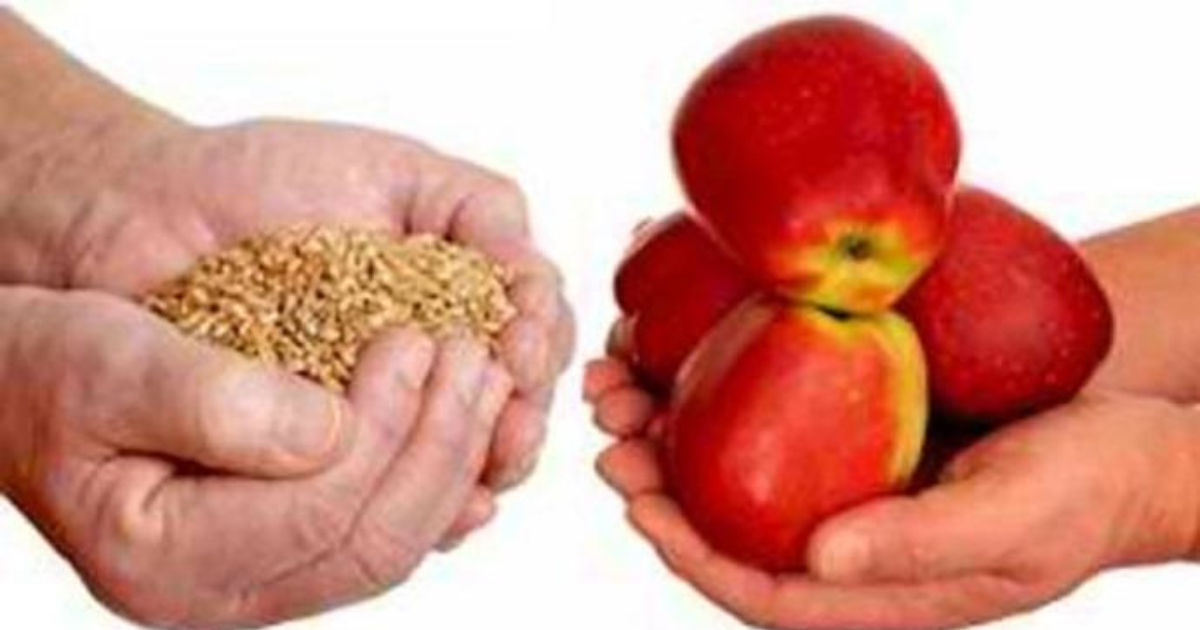 Деньги в литературных произведениях:
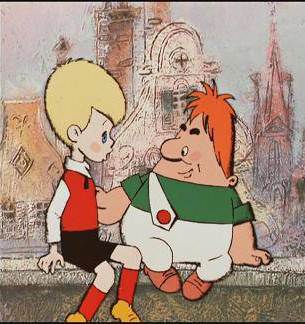 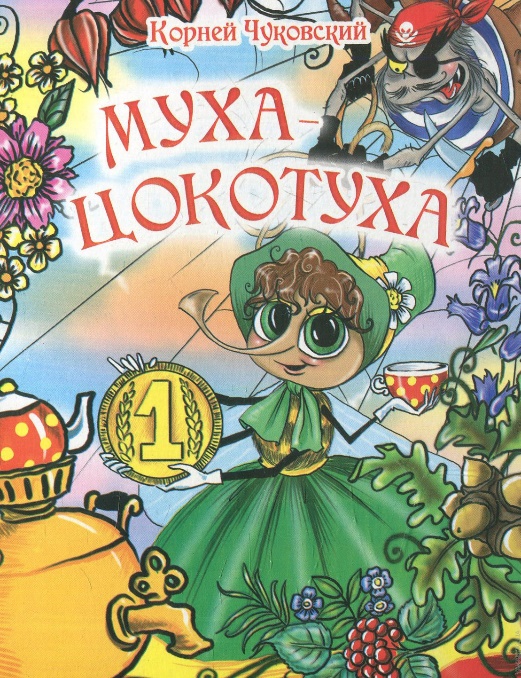 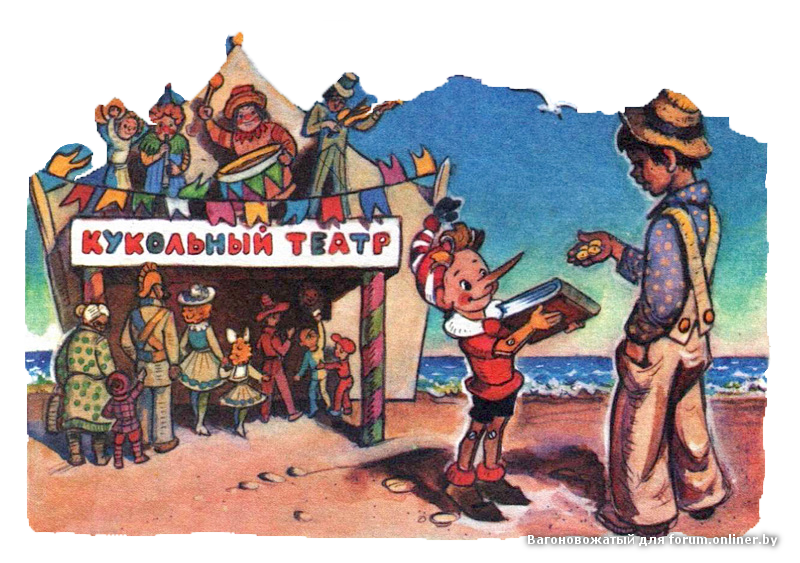 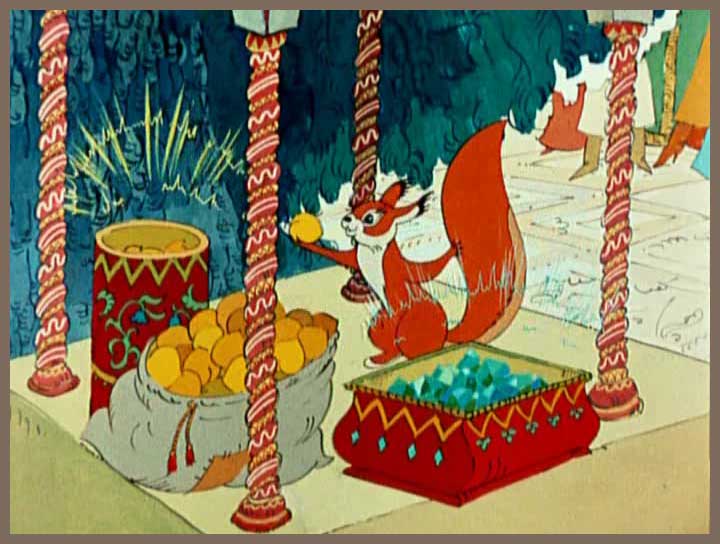